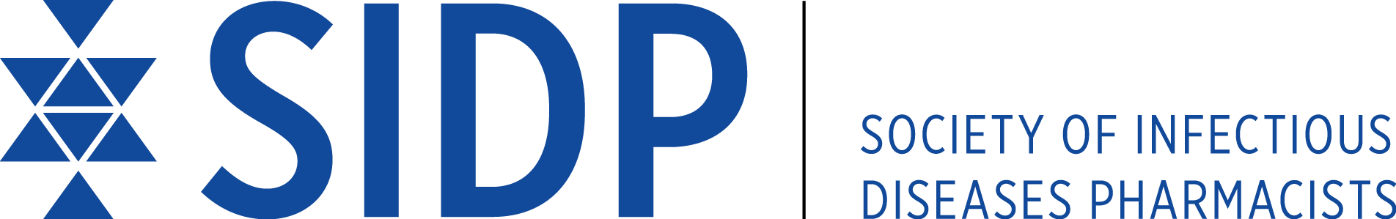 Introduction to AUC-based Pharmacokinetic Vancomycin Calculator

 USER GUIDE
Multiple Versions
Macro-Enabled
This is full version
Click button navigation
End-user customization
May present security issues at certain institutions

Macro-Free
Reduced version
No security risk, but less user friendly
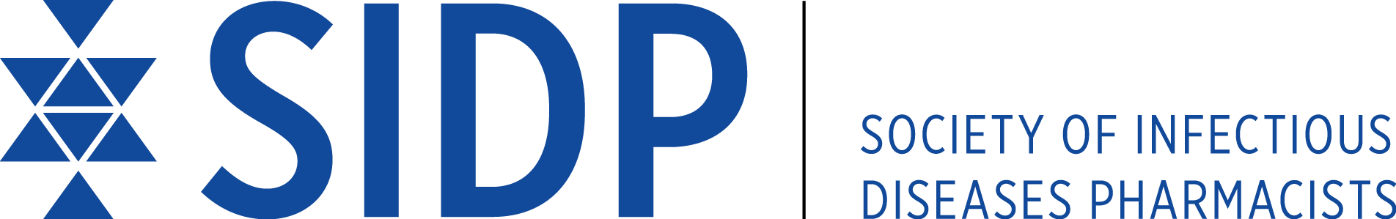 Macro-Enabled

USER GUIDE
Enable Macros
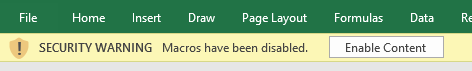 First Time users will get this alert, click “enable content” to proceed
Enable Macros
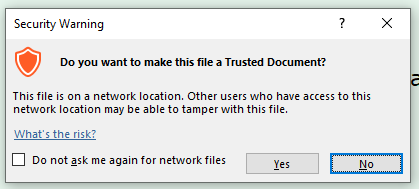 Prevents re-warning
Onscreen Navigation
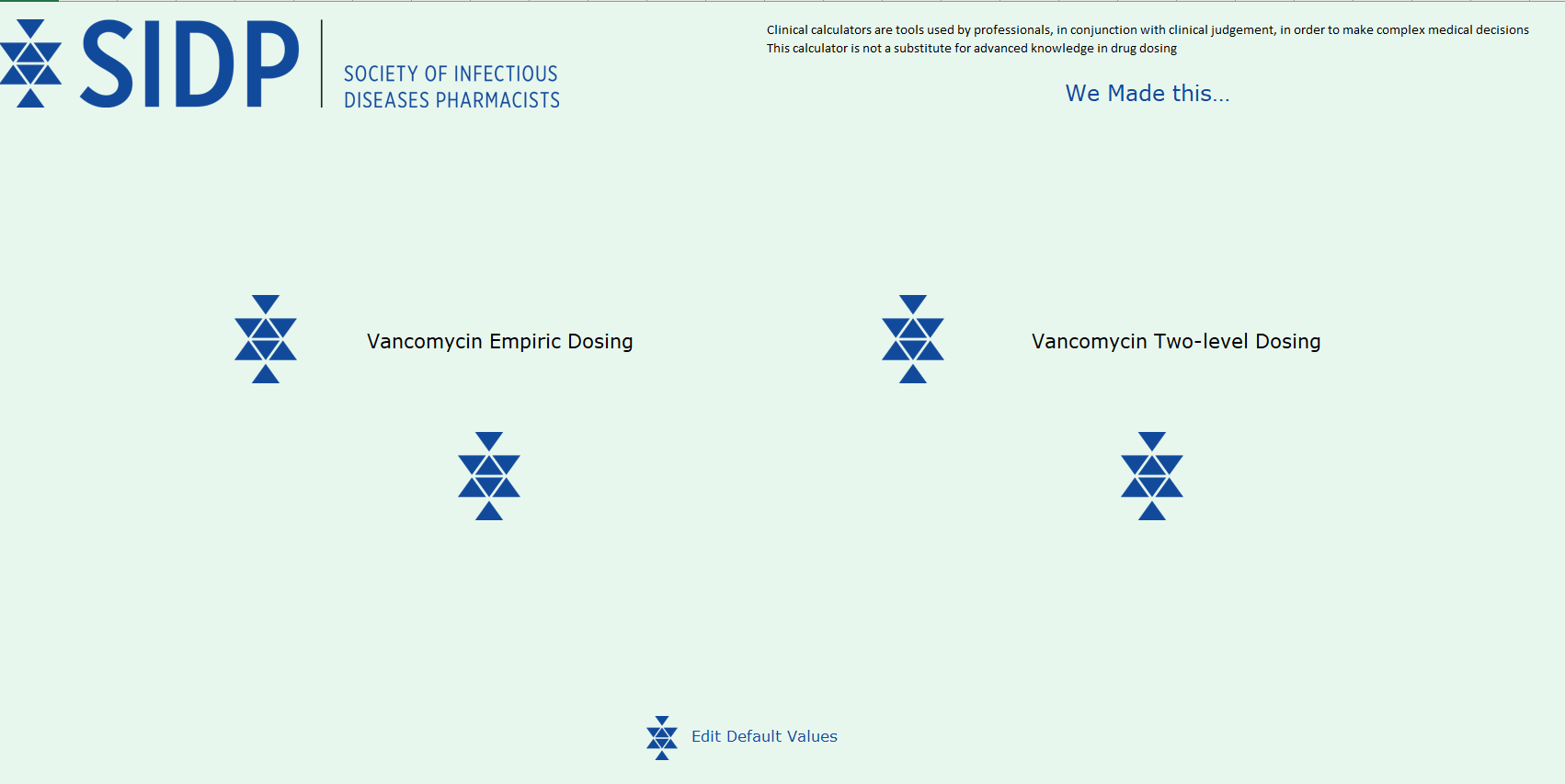 Click on screen to navigate to calculators
Enter Data
Mandatory fields are darker color
Navigate to 
main menu
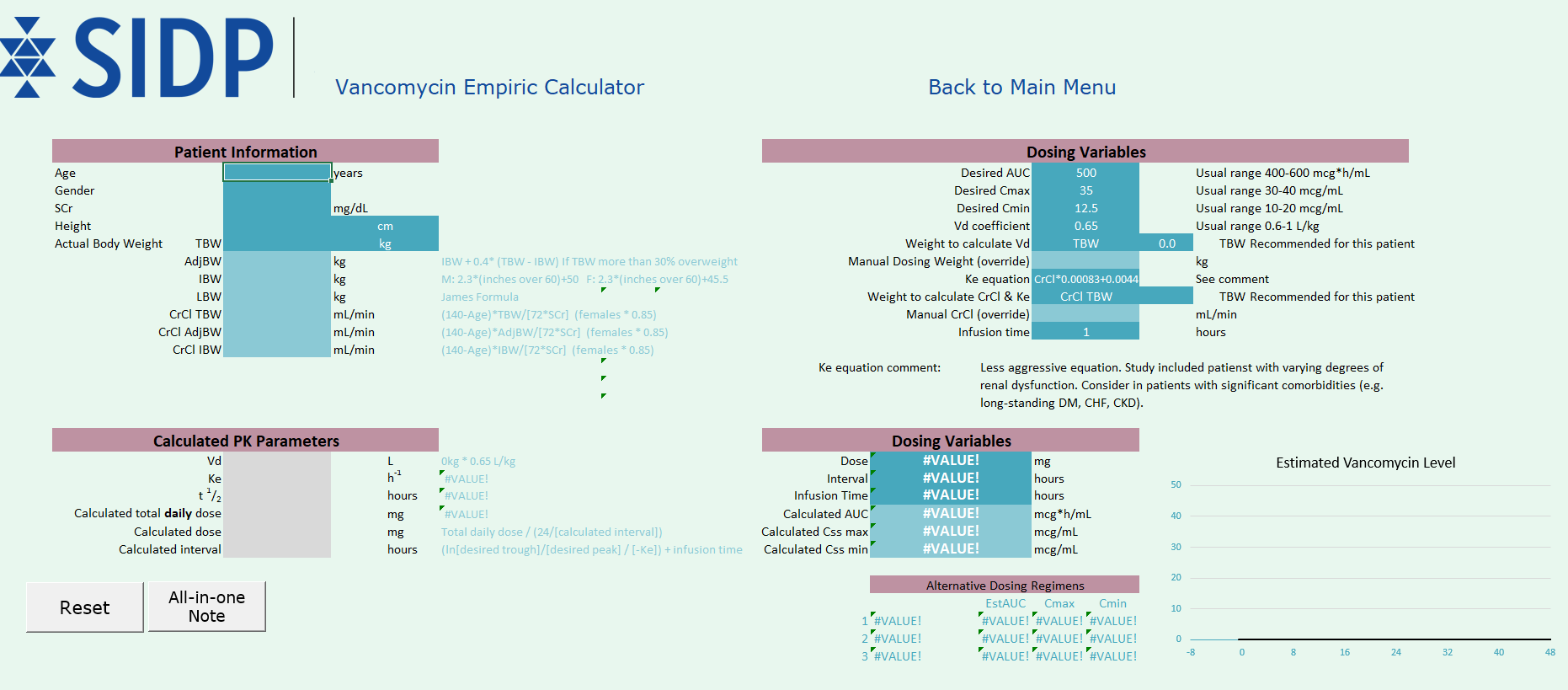 Reset all data fields
Enter Data
Full customization of targets for each patient, but defaulted to save time
Highlight alerts inform users that dosing weight may not match recommended weight
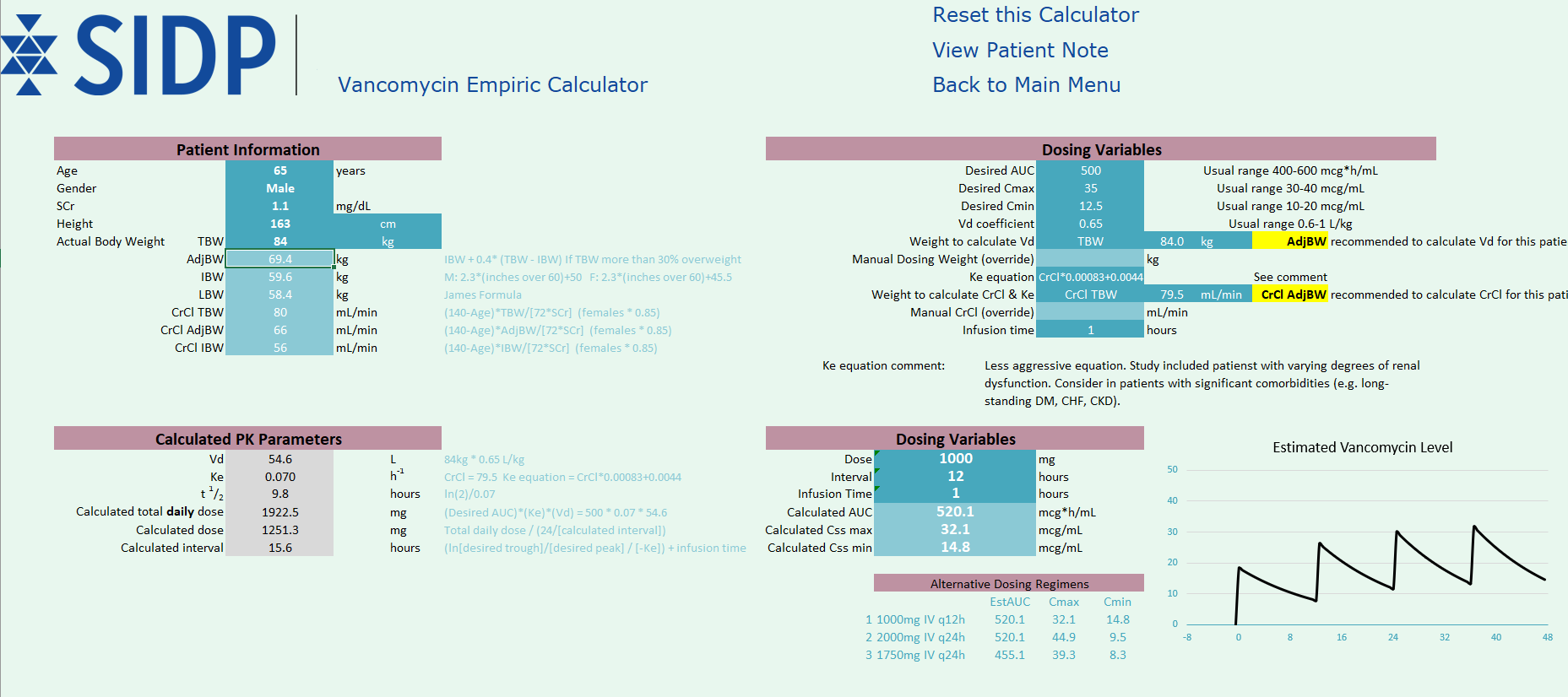 Detailed calculated PK parameters
A ‘best dose’ is defaulted, but alternatives are given as ‘top 3’
Complete Workup
Once complete, a note is available for users
Two Level Calculator
Dates and Times must be entered in military/hospital time and using a colon (i.e., 16:54) – Be exact!
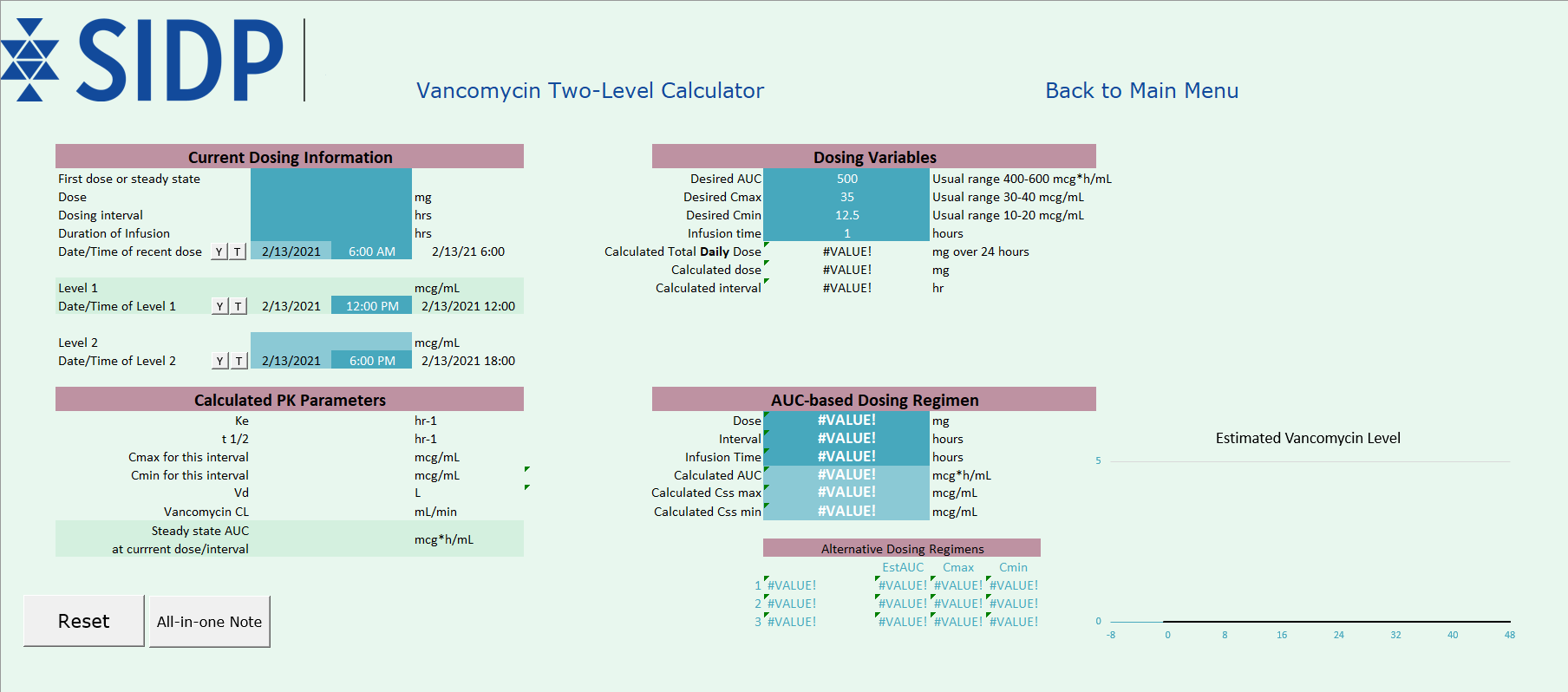 Two Level Calculator
Toggle buttons for Y and T are for yesterday and today
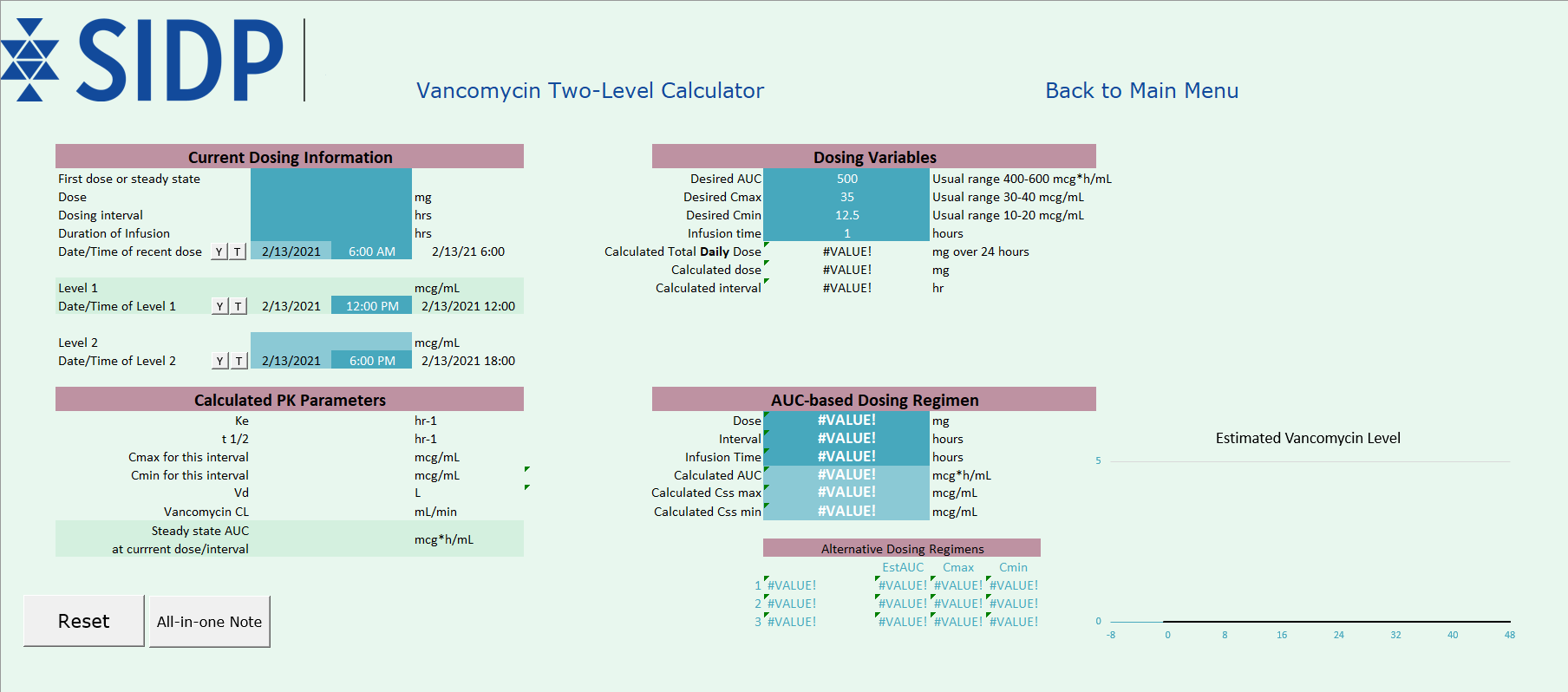 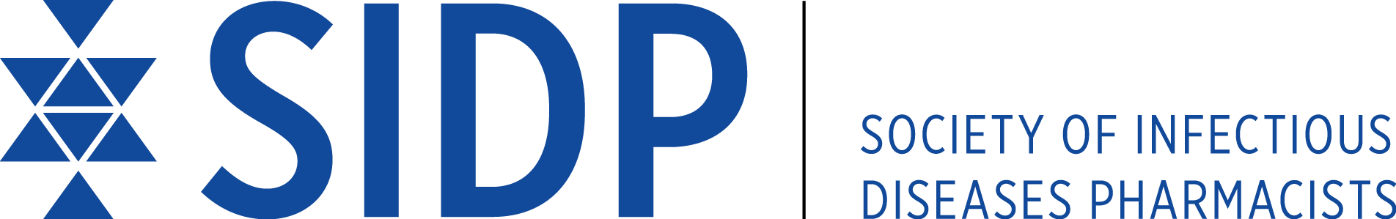 Macro-Free

USER GUIDE
Onscreen Navigation
Navigation is now done by clicking tabs
These don’t do anything now!!
Without the “reset”, it would be easy to get data from different patients “cross-contaminated”, it would be best to re-open between patients!!!!
Warning for Macro-Free
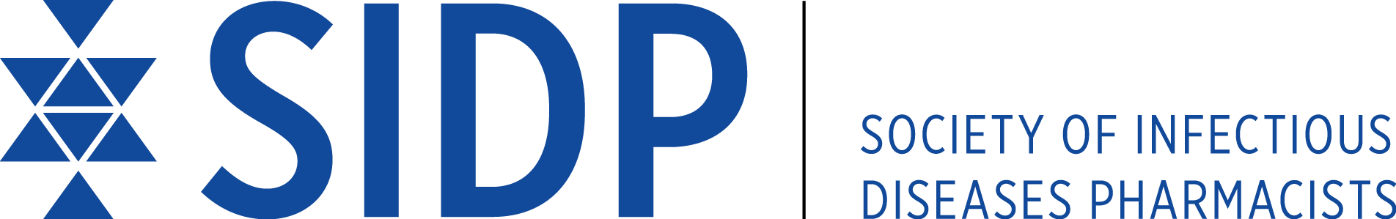 Introduction to AUC-based Pharmacokinetic Vancomycin Calculator

SUPER USER GUIDE
Full Customization
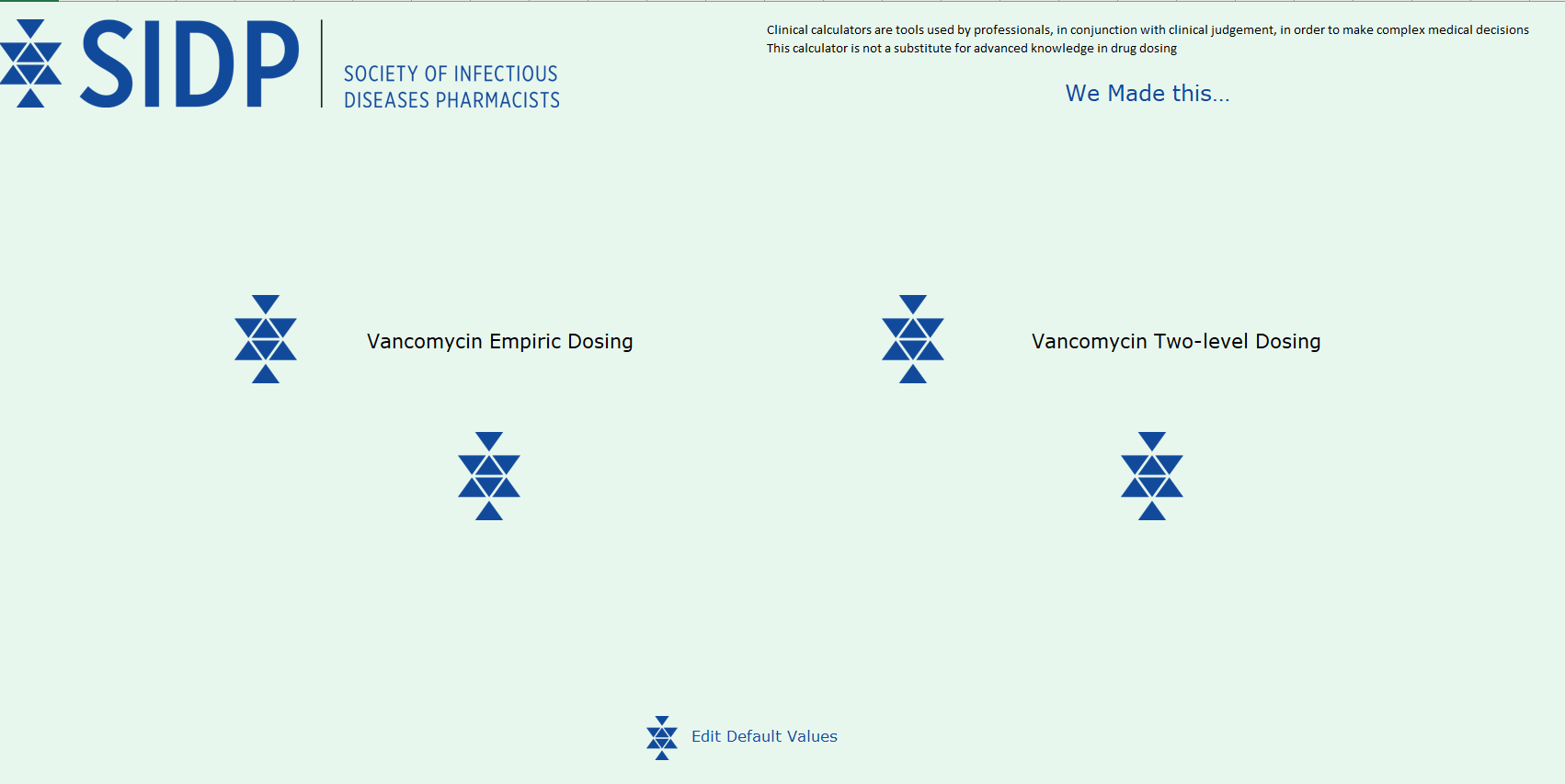 Click here to customize values for your site
Default Password is SIDP (Case Sensitive)
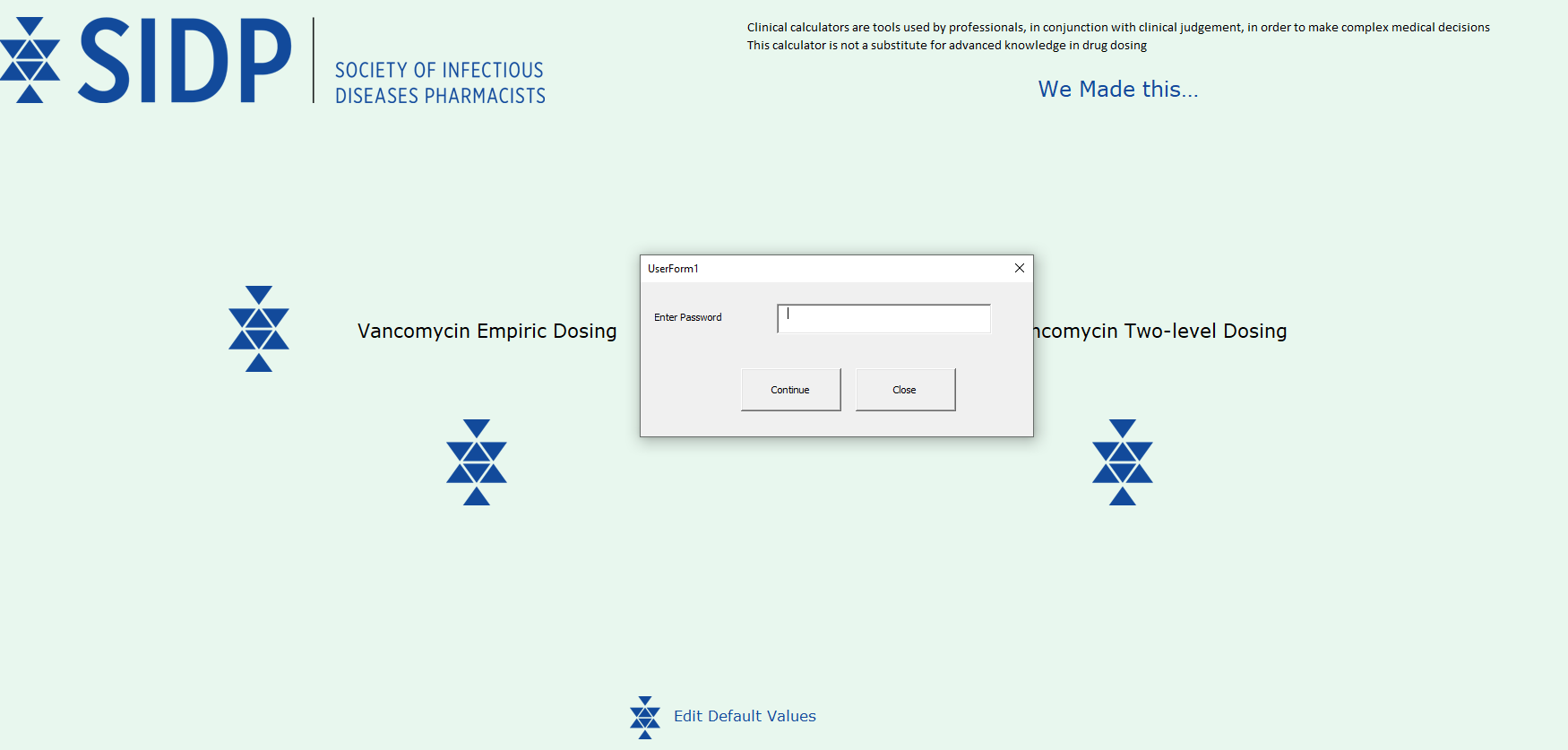 Anything in GREEN Can Be Altered
Page Password
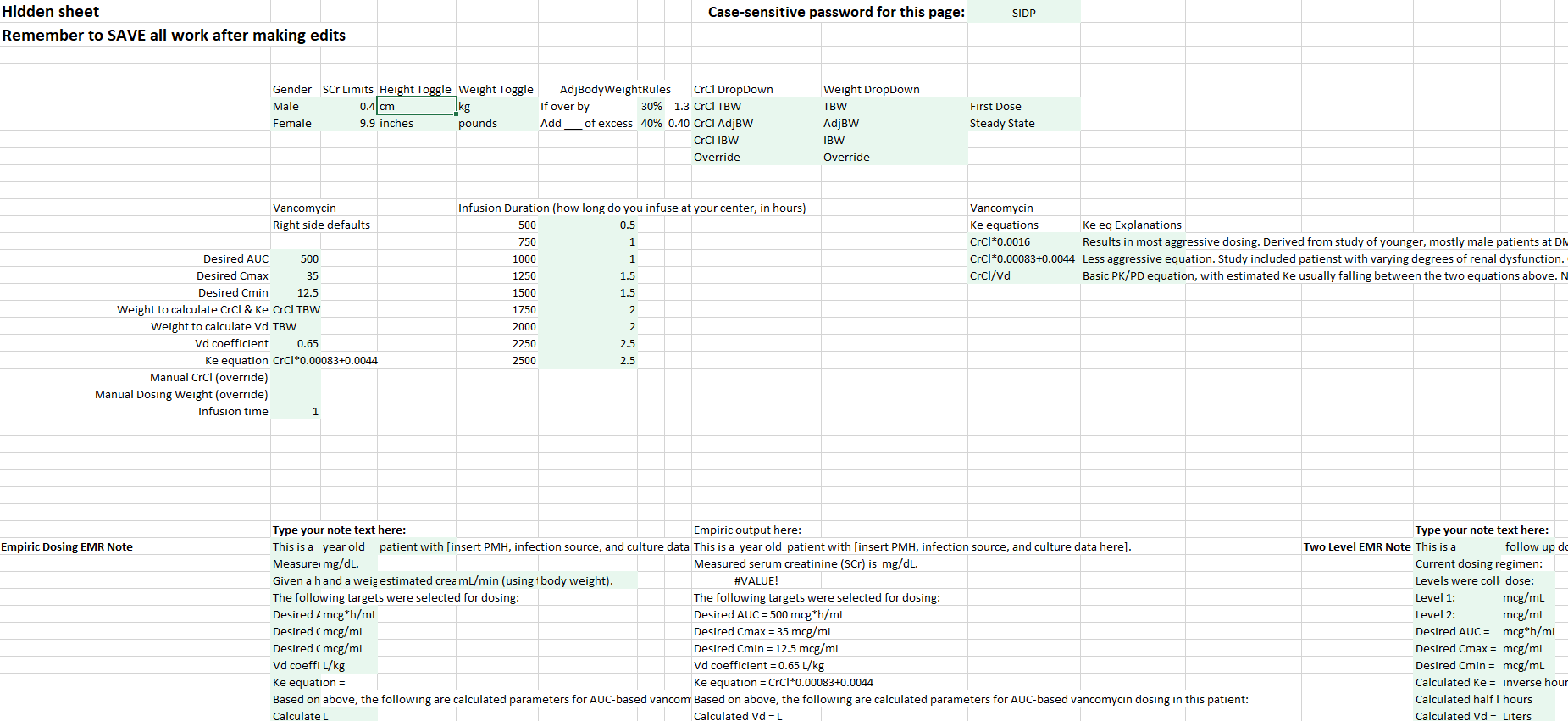 Dosing Defaults
Infusion Times
Note Text
Two Level
Empiric
Whatever You Do Here – SAVE TO YOUR FILES
Click “UPDATE AFTER CHANGES” to force the changes in this worksheet to affect the other worksheets, then save to your computer


This button is powered by a Macro, so it will only work in “macro-enabled”


To save “macro-free” with updates, make updates to “Dlsheet”, then select “Main” worksheet, then save to your computer
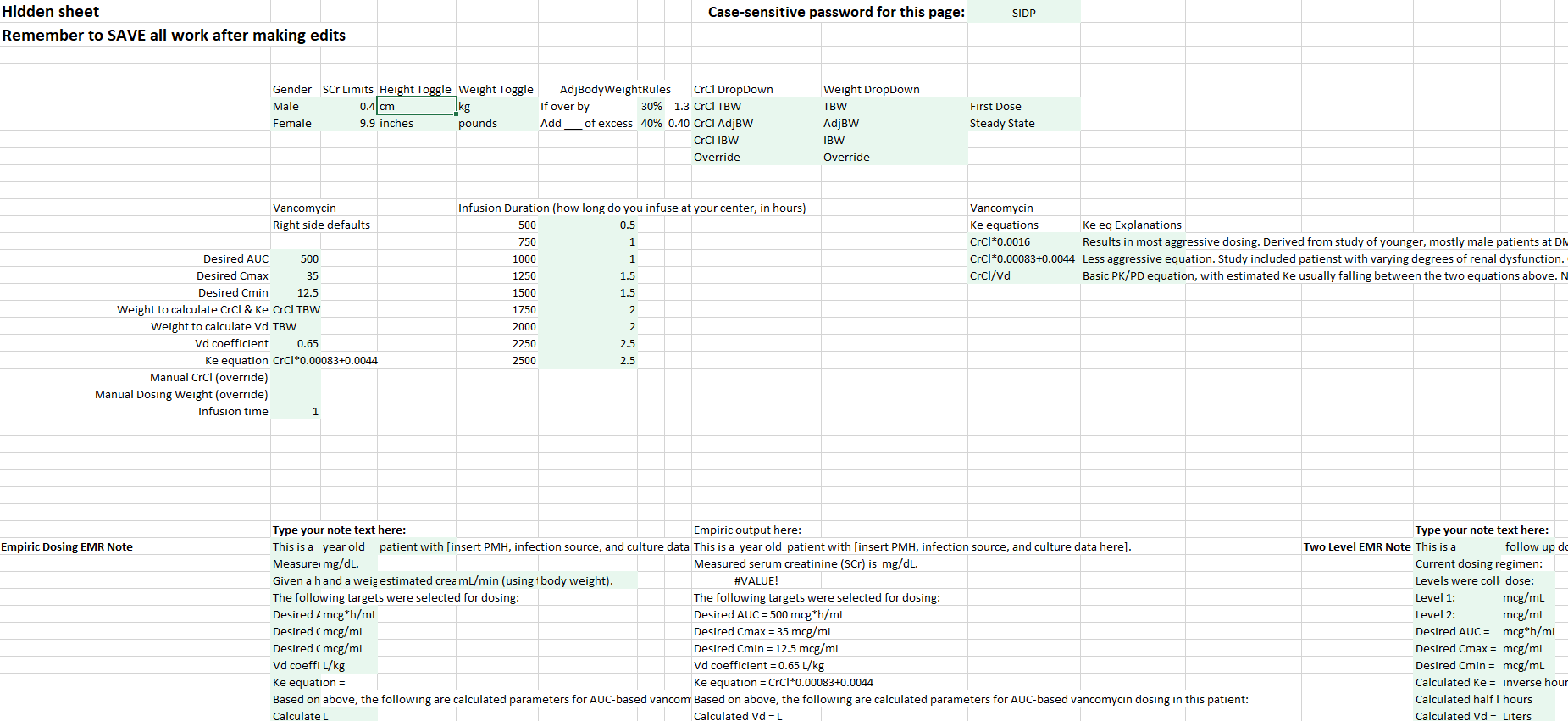 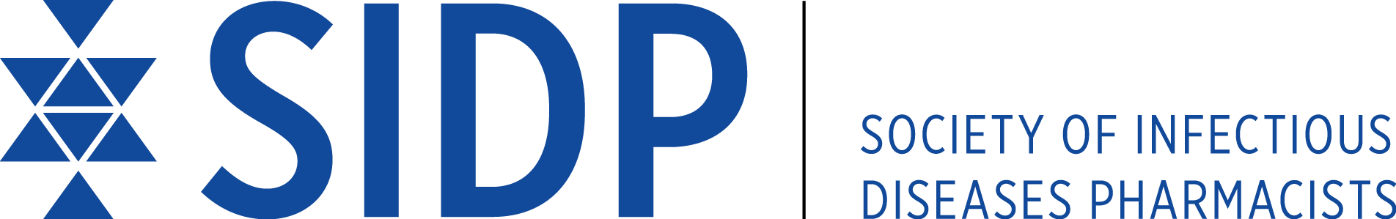 Introduction to AUC-based Pharmacokinetic Vancomycin Calculator

 USER GUIDE